РОМАНТИЗМ У ФРАНЦУЗЬКІЙ ЛІТЕРАТУРІ
Своєрідність і періодизація французького романтизму.
Утвердження романтичного світобачення в творчості ранніх романтиків (Ж.де Сталь, Ф.Р. де Шатобріан).
Художні відкриття  романтизму «тридцятого року» (В.Гюго, Жорж Санд).
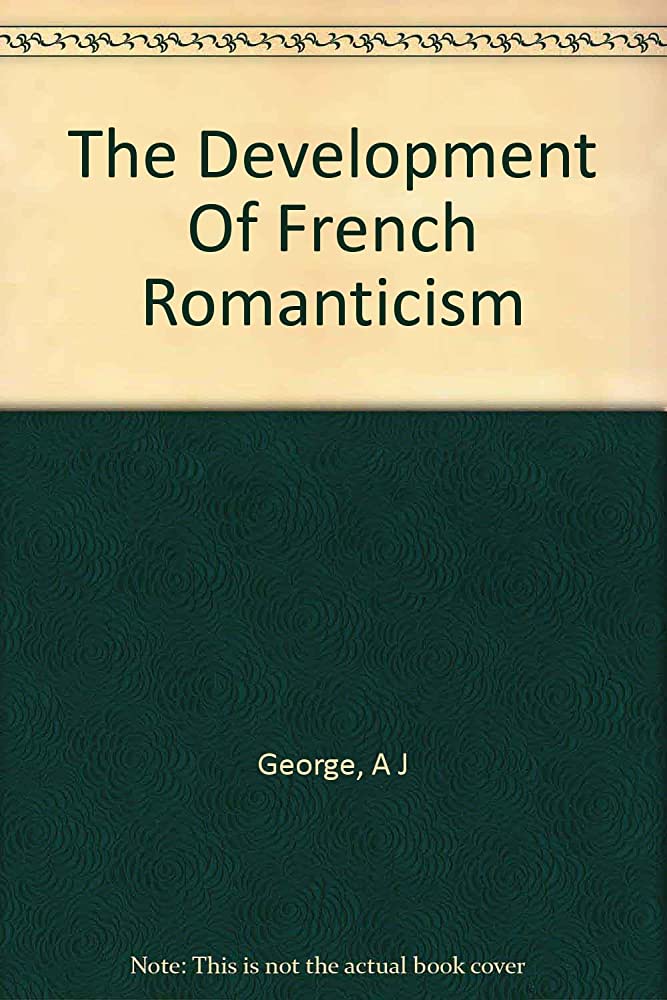 Романтизм у Франції: специфіка розвитку
Пізніше становлення у порівнянні із Німеччиною і Англією. Апогей розвитку – кінець 1820-х – 1830-ті роки.
Протистояння традиціям класицизму
Триваліший період існування (до кінця ХІХ ст.).
Своєрідність французького романтизму
Суспільно-історичний фактор. Напружене суспільно-політичне життя. Більший ступінь залучення літератури в суспільно-політичне життя й боротьбу.
Культурно-історичне середовище. Попередній розвиток класицизму і просвітницького раціоналізму.
Світоглядно-естетичні основи (преромантизм, русоїзм, неокласицизм).
Особливості художньої системи французького романтизму
Не набула розвитку фольклорно-народна течія
Інтенсивно проявилася «байронічна» течія
Активний розвиток соціально-утопічних тенденцій
Набув розвитку специфічний «живописний» романтизм
Інтенсивний розвиток реалістичних тенденцій
Специфічні риси жанрової системи
Періодизація французького романтизму
Ранній романтизм (1804 -1814) 
Жермена де Сталь, Франсуа Рене де Шатобріан, Бенжамен Констан. Преромантичний характер творчості.
Зв’язок із традиціями Просвітництва.
Формування поняття «романтичний герой».
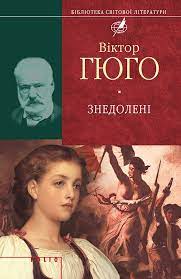 Романтизм 1830-го року
Розквіт романтизму 1815 – 1830 р. 
 Альфонс де Ламартін,  Альфред де Віньї, Віктор Гюго, Александр Дюма,  Жан Беранже. 
Письменницькі об’єднання («Арсенал»  Ш.Нодьє, і «Сенакль» В.Гюго). 
Період максимального усвідомлення єдності в протистоянні прибічникам  канонів класицистичного мистецтва.
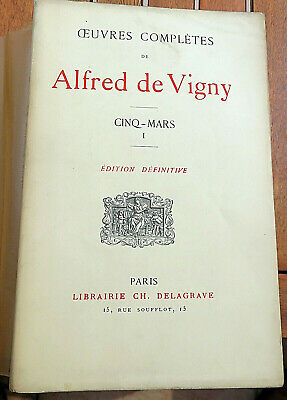 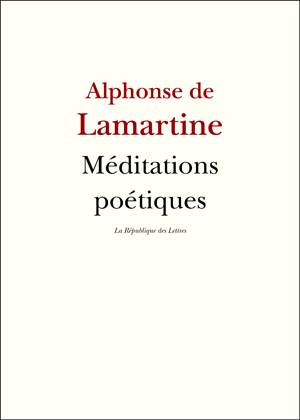 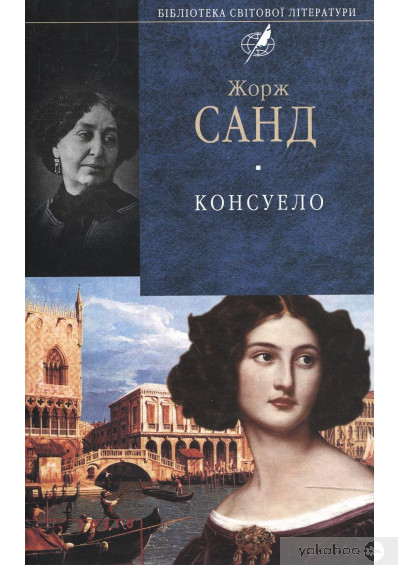 Романтики третього покоління
Альфред де Мюссе, Жорж Санд, Ежен Сю, Жерар де Нерваль, Теофіль Готьє, Огюст Барбьє. 
    Формування тенденцій реалізму і «чистого мистецтва».
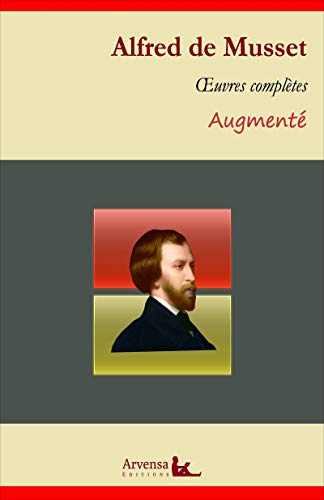 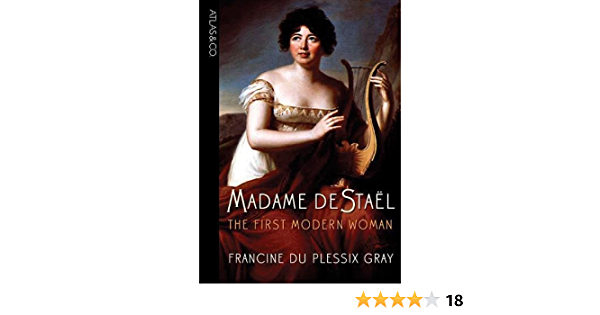 Жермена де Сталь (Мадам де Сталь) (1766-1817)
Послідовниця просвітителів XVIIІ ст. Монтеск’є, Вольтера, Руссо («Листи про твори і особистість Жан-Жака Руссо» (1788).
Мислитель і філософ (трактат «Про літературу, що розглядається у зв'язку з суспільними настановами» (1801).
Популяризатор літератур європейського Ренесансу
Вивчення інших культур і літератур (трактат «Про Німеччину»)
Романи Ж. де Сталь: «Дельфіна», «Корінна, або Італія»
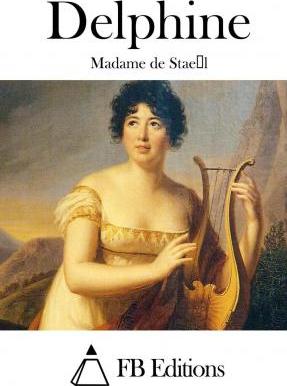 любовний роман «Дельфіна» як пасквіль на внутрішню політику Наполеона
героїні провіщають тип романтичної особистості
концепція романтичного кохання – чоловіча і жіноча.
Франсуа Рене де Шатобріан (1768-1848) – есеїст, публіцист, політик
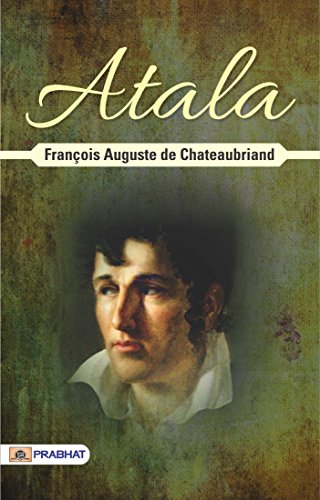 Провідний жанр – есеїстика на політичні теми («Геній християнства», «Мученики»)
Романтична екзотизація американських індіанців (повість «Атала»), уславлення католицького віровчення, романтичний тип відтворення дійсності.
Повість «Рене» – відкриття типу скорботного героя (байронічного).
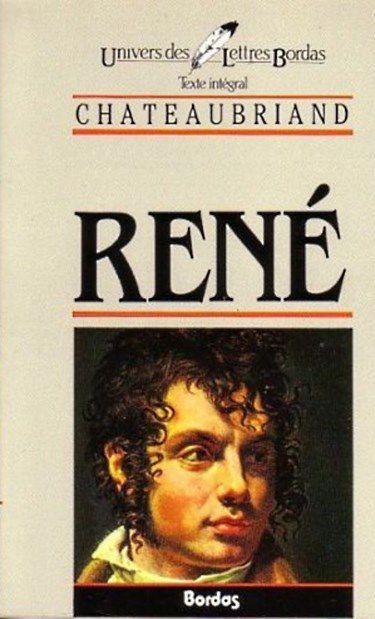 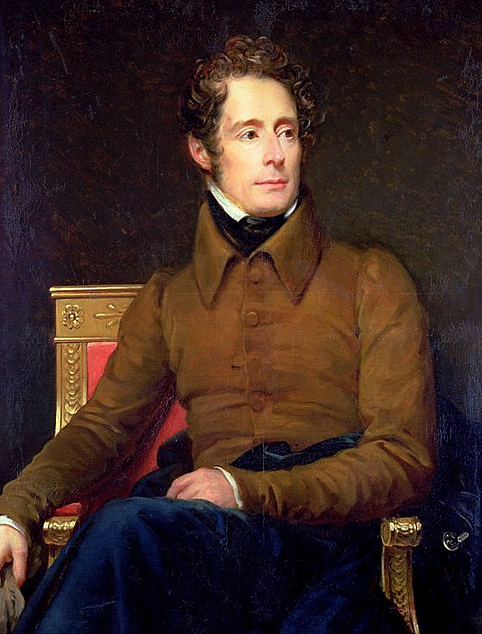 Французькі поети-романтики
Альфонс де Ламартін (1790-1869). головний зміст — сумний споглядальний настрій, усамітнення лісів, безмежність обрію, зоряне небо, вічність і нескінченність душі християнина. 
Альфред де Мюссе (1810-1857) – поетизація високої, метафізичної любові.
Альфред де Віньї (1797-1863) Відчуженість від середовища, горда самота, загальний безвідрадний погляд на долю людства, культ стоїчного страждання, світова скорбота.
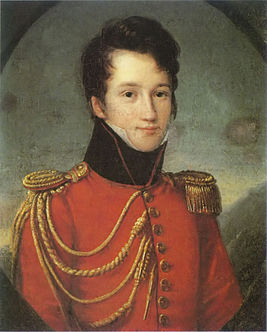 Віктор Гюґо (1802-1855) – романіст, драматург, поет, критик, публіцист, теоретик літератури
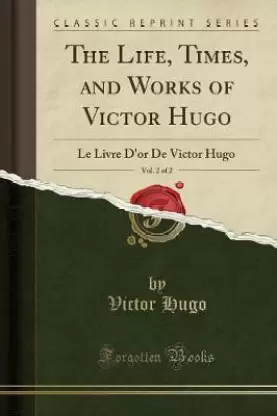 Перший період (1820 – 1850) – реформа французької поезії, створення національної теорії романтизму, утвердження романтичного театру і французького історичного роману;
Другий період (1851 – 1870)
створення соціально-психологічного роману, граничне загострення політичних мотивів у ліриці; романи «Знедолені», «Трудівники моря», «Людина, що сміється». Збірка поезій «Грізний рік» (1872).
Третій період ( 1870 – 1885 ) – осмислення революційного шляху Франції, загострення трагічного забарвлення творчості. 
Роман «Дев`яносто третій рік» (1874), збірки і поеми «Мистецтво бути дідусем», сатиричні поеми «Папа», «Осел», драма «Торквемада» (1882).
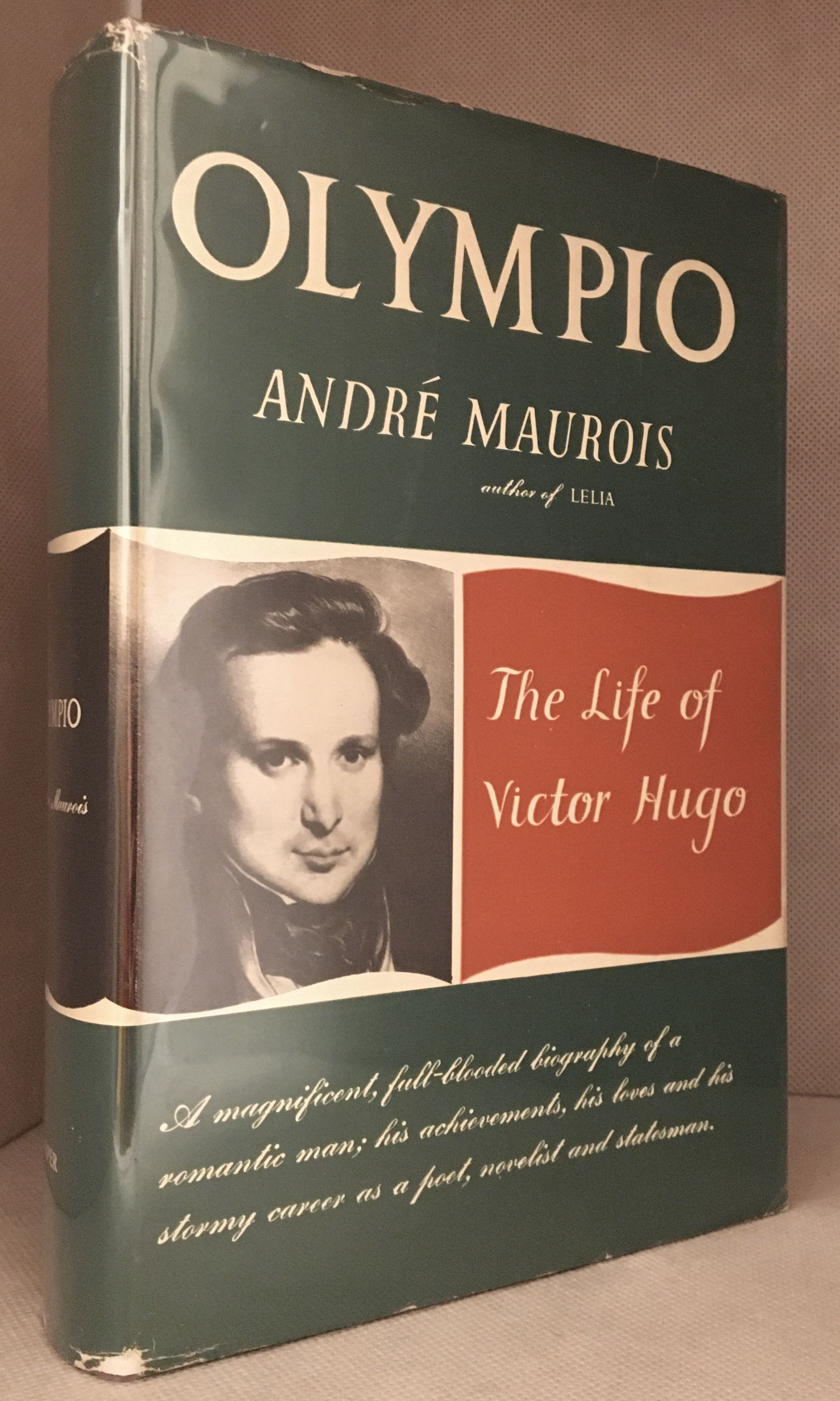 Передмова В. Гюго до драми «Кромвель» - маніфест романтичного мистецтва
вимога абсолютної свободи творчості, перш за все – драматичної.
елементи різних стилів можуть об’єднуватися в одному творі. Адже в житті все це змішано.
 дія на сцені пов’язана із певною епохою і місцевістю. 
 заперечення однієї з найважливіших вимог классицистів: відмова від письменницької індивідуальності.
утвердження зв’язку історії з дійсністю.
Жорж Санд (Аврора Дюпен 1804 -1876) – засновниця соціально-психологічного роману
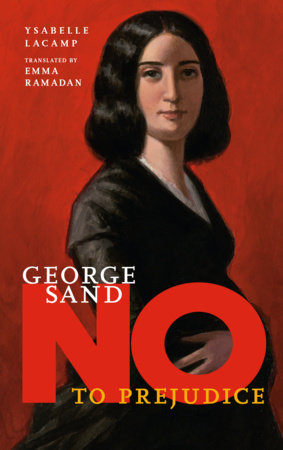 Жорж Санд – чоловіче ім’я, чоловіча вдача.
    Чоловічий погляд на любовну подію є класикою романтизму, він є «голосом генерації», Жорж Санд являє симетричний  жіночий погляд.
Дилогія Жорж Санд - «Консуело», «Графиня Рудольштадт»
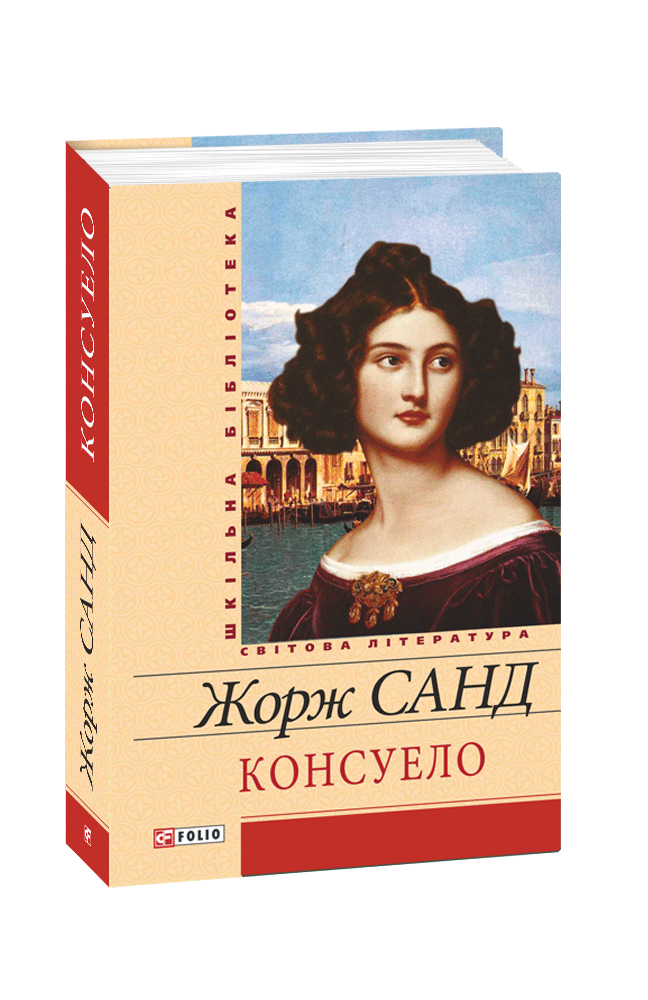 «Консуело» – не роман про кохання, а роман про митця.
     Чи є мистецтво утилітарним? Талант – це служіння! Чи має право митець сам розпоряджатися своїм талантом, чи це божественний дар, який не дає носію привілеїв, а тільки обтяжує відповідальністю?
     Порпора і Гайдн – не просто  реальні особистості, вони - композитори. Конфлікт «майстра» та «інструмента».
     Конфлікт покликання митця і самовизначення митця.
Жорж Санд – засновниця соціально-психологічного роману
Романи:  «Індіана» (1832),  «Валентина» (1832), «Лелія» (1833) – присвячені жіночим долям і проблемам нещасливого шлюбу
Розвінчання індивідуалістичного способу життя - романи «Жак» (1834) і «Орас» (1841 – 1842), права селянства – «Жанна» (1844) і «Маленька Фадетта» (1848). 
У другій половині 1840-х р. "сільські повісті" ("Жанна", "Чортова калюжа", "Франсуа-знайда»)
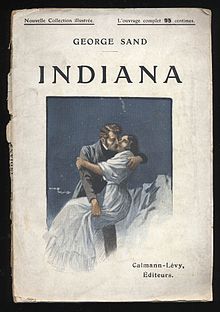